ATTIVITÀ DI AUDIT
PR VALLE D’AOSTA FESR 2021-2027
Comitato di Sorveglianza 
Aosta, 27 novembre 2024
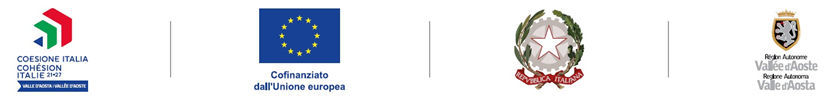 ATTIVITÀ DI AUDIT
Inizio attività di audit della programmazione 2021-2027
p.c. 2024-2025
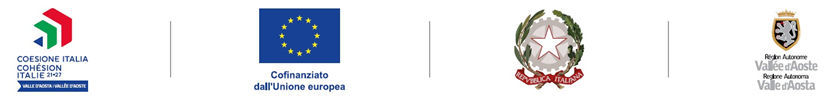 Comitato di Sorveglianza PR FESR 2021/27 - 27 novembre 2024
STRATEGIA DI AUDIT
Novità 2021-27
Focus CE:
audit tematici
conflitto di interesse
Controllo I livello aggregato
Strategia FESR versione 1 approvata con PD n. 4514 del 27 agosto 2024
Risultanza analisi del rischio
Pianificazione triennale
p.c. 2024-2025 – AFC e Controllo I livello
p.c. 2025-2026 – Conflitto di interesse
p.c. 2026-2027 – Aiuti di stato
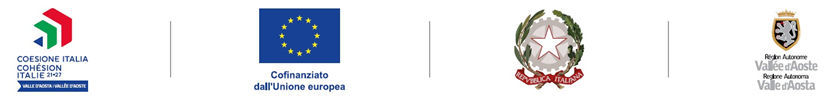 Comitato di Sorveglianza PR FESR 2021/27 - 27 novembre 2024
AUDIT DI SISTEMA p.c. 2024-2025
Oggetto dell’audit:
AFC   Verifica delle procedure per la compilazione e la presentazione delle domande di pagamento e dei conti annuali (RC 10)
Controllo di I livello  funzioni e compiti della struttura + procedure e strumenti appropriati per le verifiche (RC 1 e RC 4)

Avviato in data 11 settembre 2024

Chiusura dell’audit entro fine novembre 2024
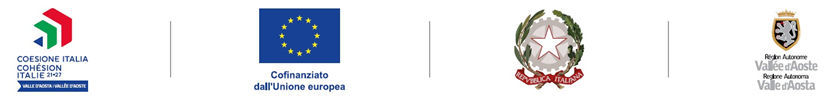 Comitato di Sorveglianza PR FESR 2021/27 - 27 novembre 2024
AUDIT DELLE OPERAZIONI P.C. 2024-2025
1a proposta di certificazione presentata dall’AdG novembre 2024
campionamento
agosto 2025
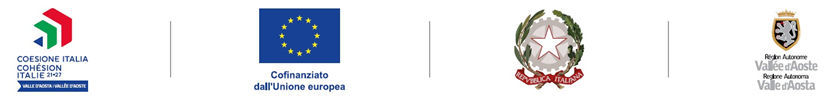 Comitato di Sorveglianza PR FESR 2021/27 - 27 novembre 2024
AUDIT DEI CONTI P.C. 2024-2025
Adempimenti AdA:
Audit dei conti
Relazione Annuale di Controllo
Accordo interno tra Autorità
Presentazione dei conti entro 15 febbraio 2026
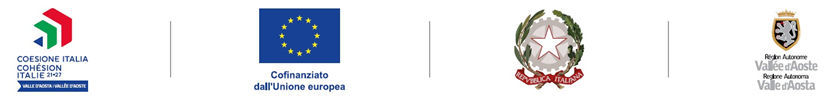 Comitato di Sorveglianza PR FESR 2021/27 - 27 novembre 2024
AUDIT IGRUE - DAC
RC 11 – Adeguata separazione delle funzioni e indipendenza funzionale tra l’Autorità di Audit e le altre autorità del programma e il lavoro di audit eseguito secondo i principi di audit riconosciuti a livello internazionale.
Audit di conformità - DAC
Lettera notifica avvio audit con richiesta documentazione nota Ares(2024)7917480 del 07/11/2024
Audit previsto dal 3 al 5 dicembre 2024
Valutazione in itinere – IGRUE
Avvio audit in data 16 luglio 2024
Non ancora concluso
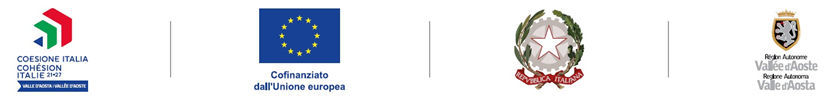 Comitato di Sorveglianza PR FESR 2021/27 - 27 novembre 2024
PR VALLE D’AOSTA FESR 2021-2027
GRAZIE PER L’ATTENZIONE
Comitato di Sorveglianza 27 novembre 2024
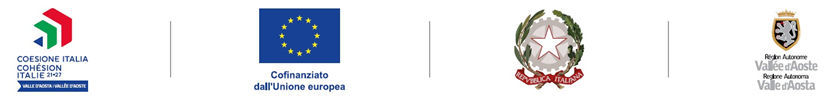 Comitato di Sorveglianza PR FESR 2021/27 - 27 novembre 2024